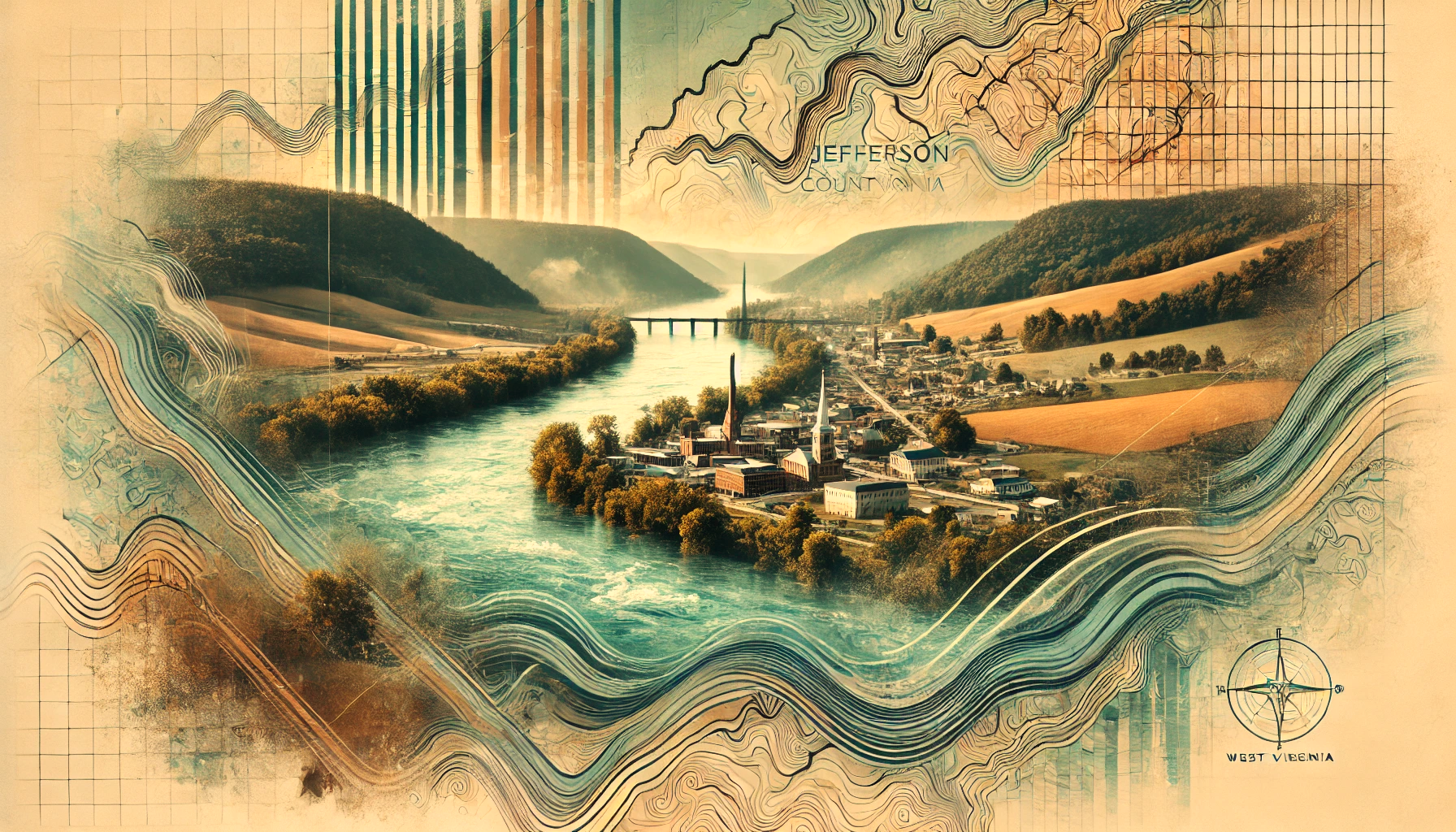 Jefferson County, WV
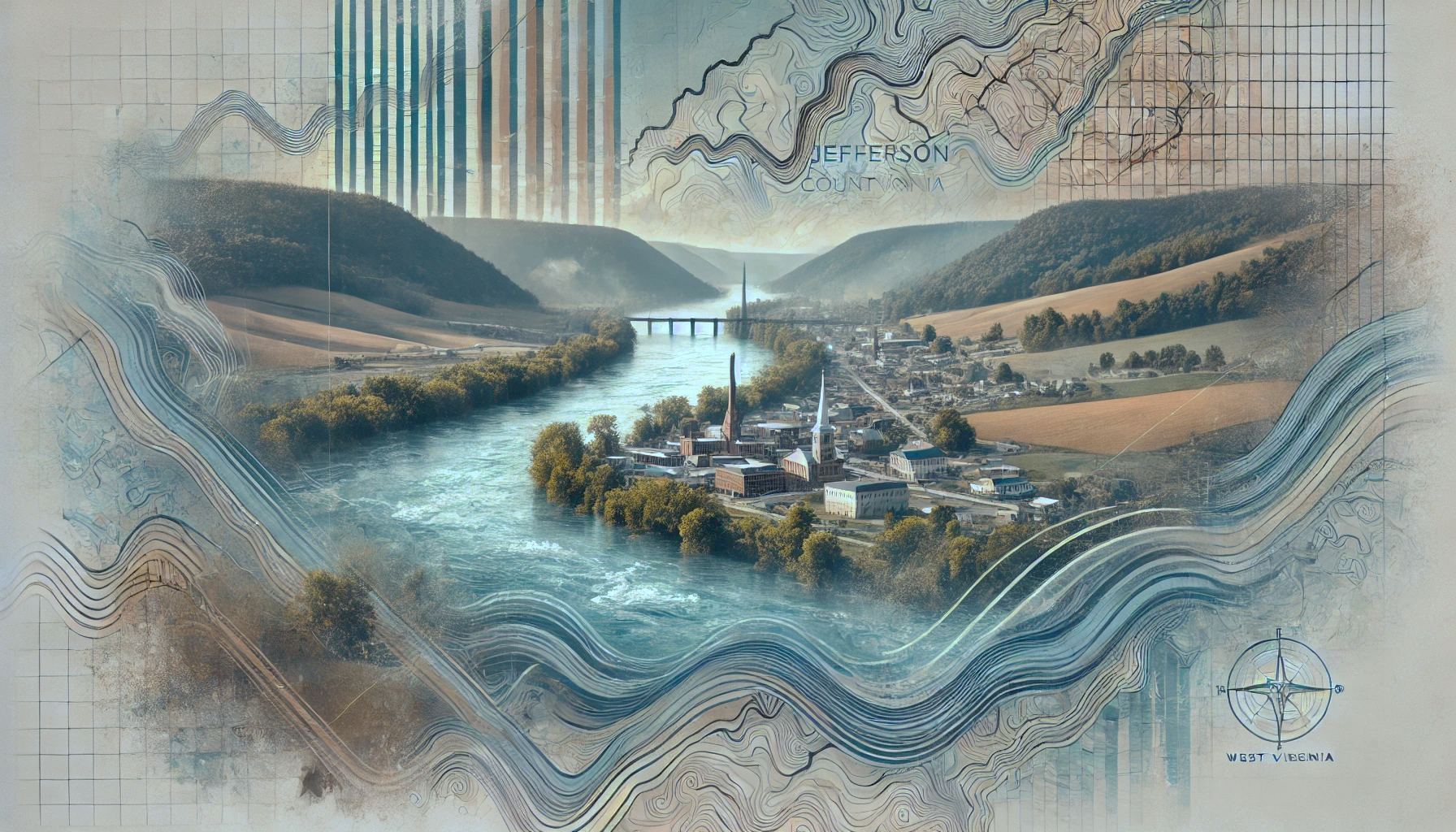 CCO Meeting
December 2024
Risk MAP (Jefferson Co. Preliminary Flood Maps)
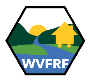 WV FloodResiliency Framework
Risk MAP:   Reduce Loss of Life and Property
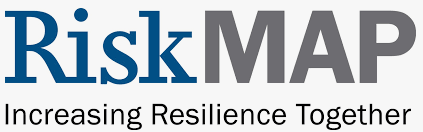 Web link to Slide Deck
Map Changes – Harpers Ferry
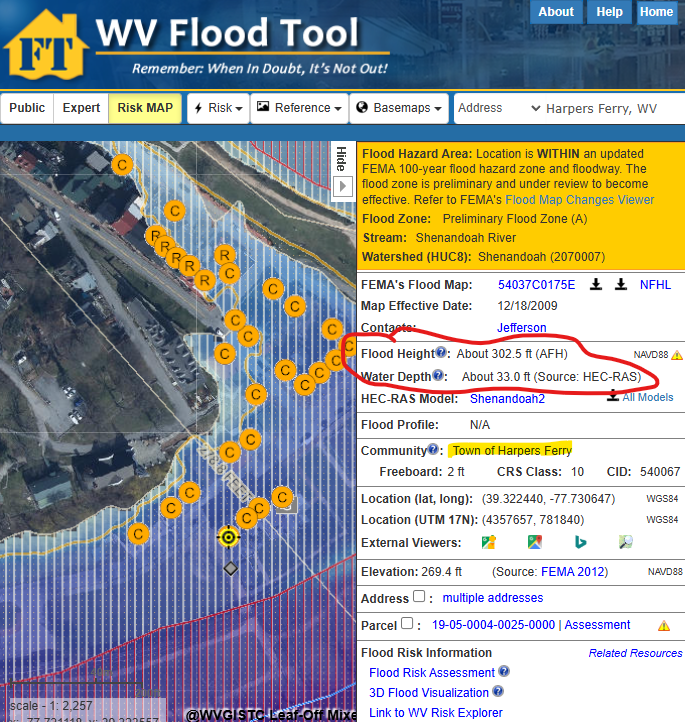 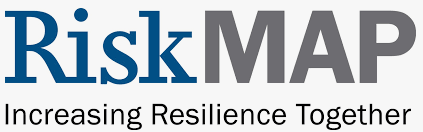 Harpers Ferry:  BFE change minus 24 ft.
Map Changes - Shepherdstown
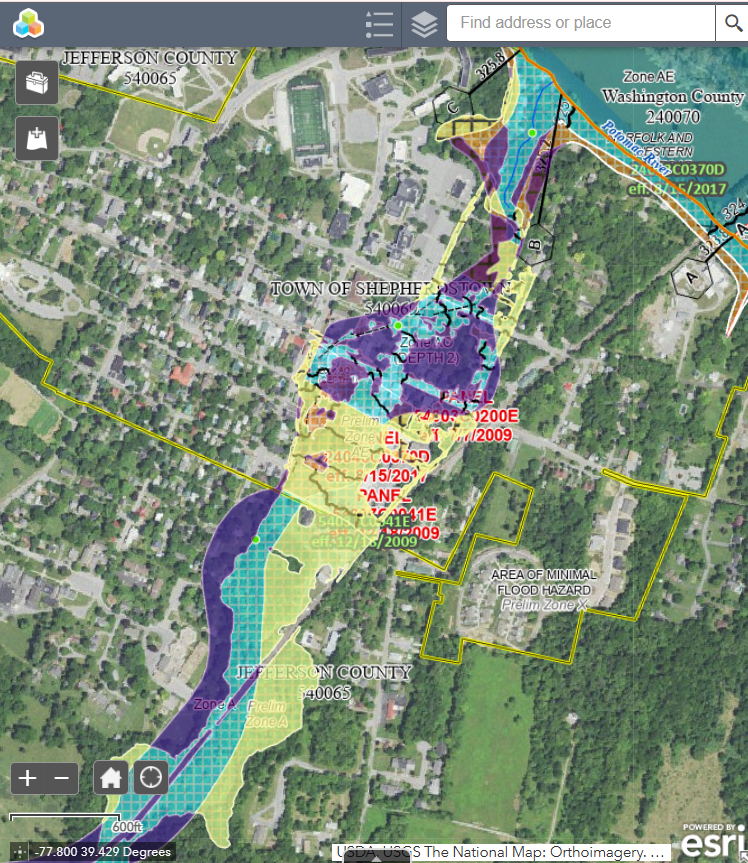 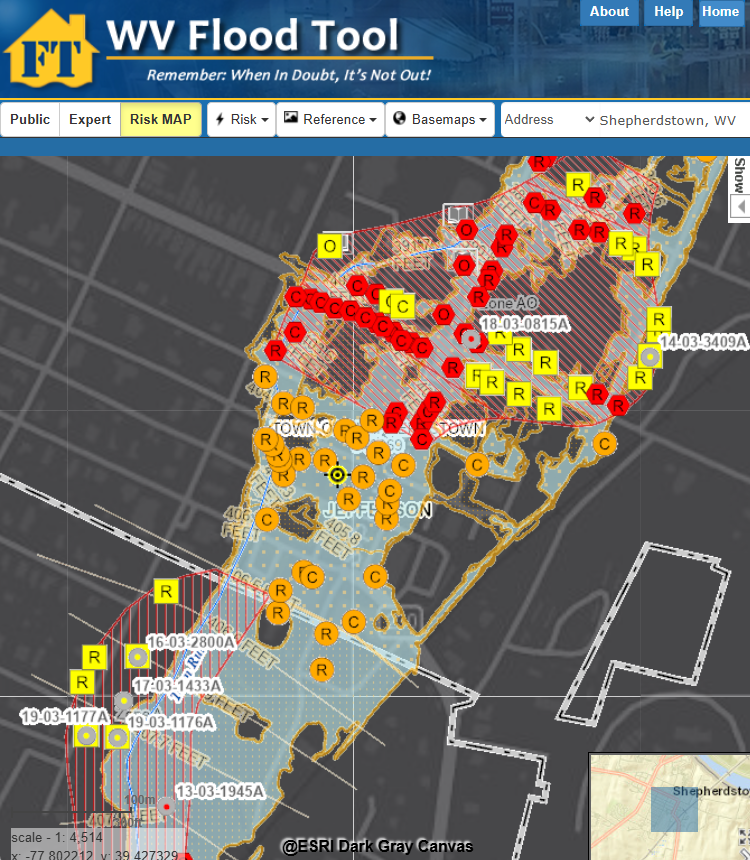 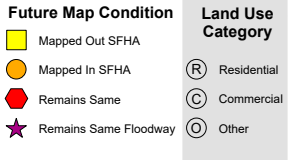 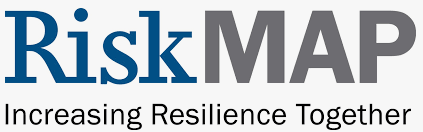 Harpers Ferry:  BFE change minus 24 ft.
Shepherdstown:  WV Flood Tool
Shepherdstown:  FEMA Change Viewer
Map Changes – Jefferson County
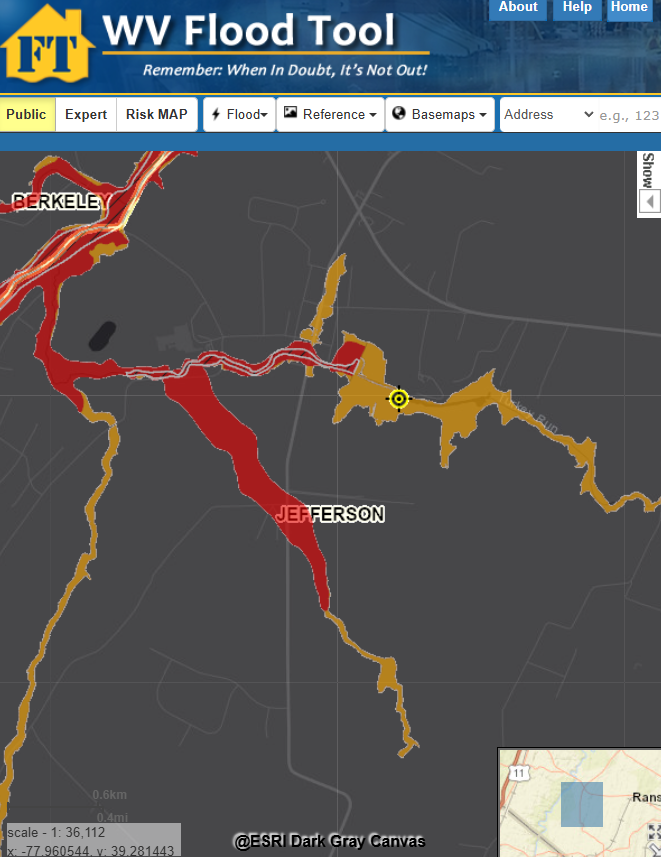 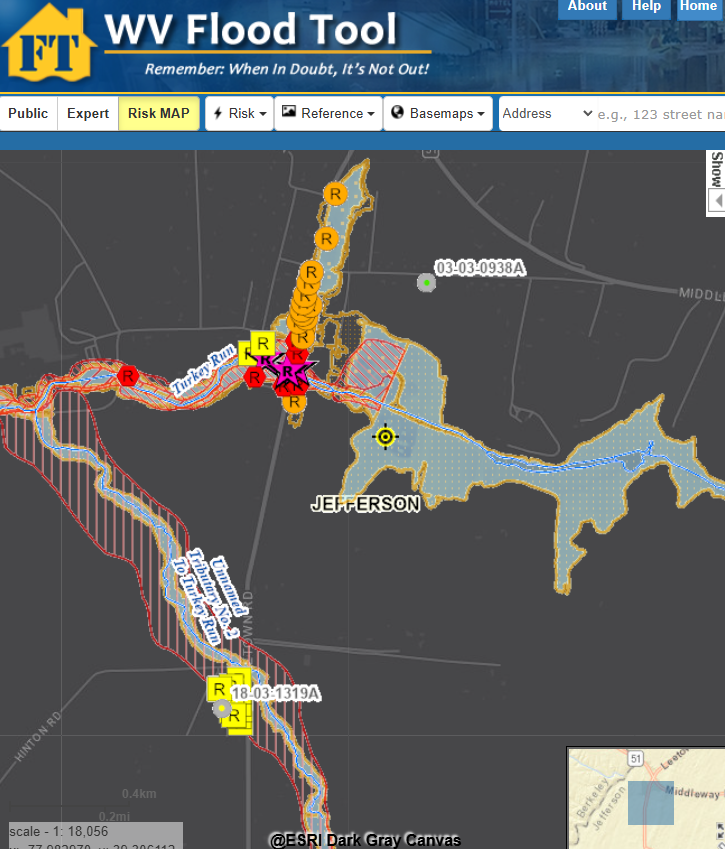 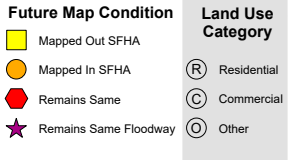 Floodway
WV Flood Tool Public View
WV Flood Tool (Risk MAP View)
Buildings Mapped-In / Out of Preliminary SFHA
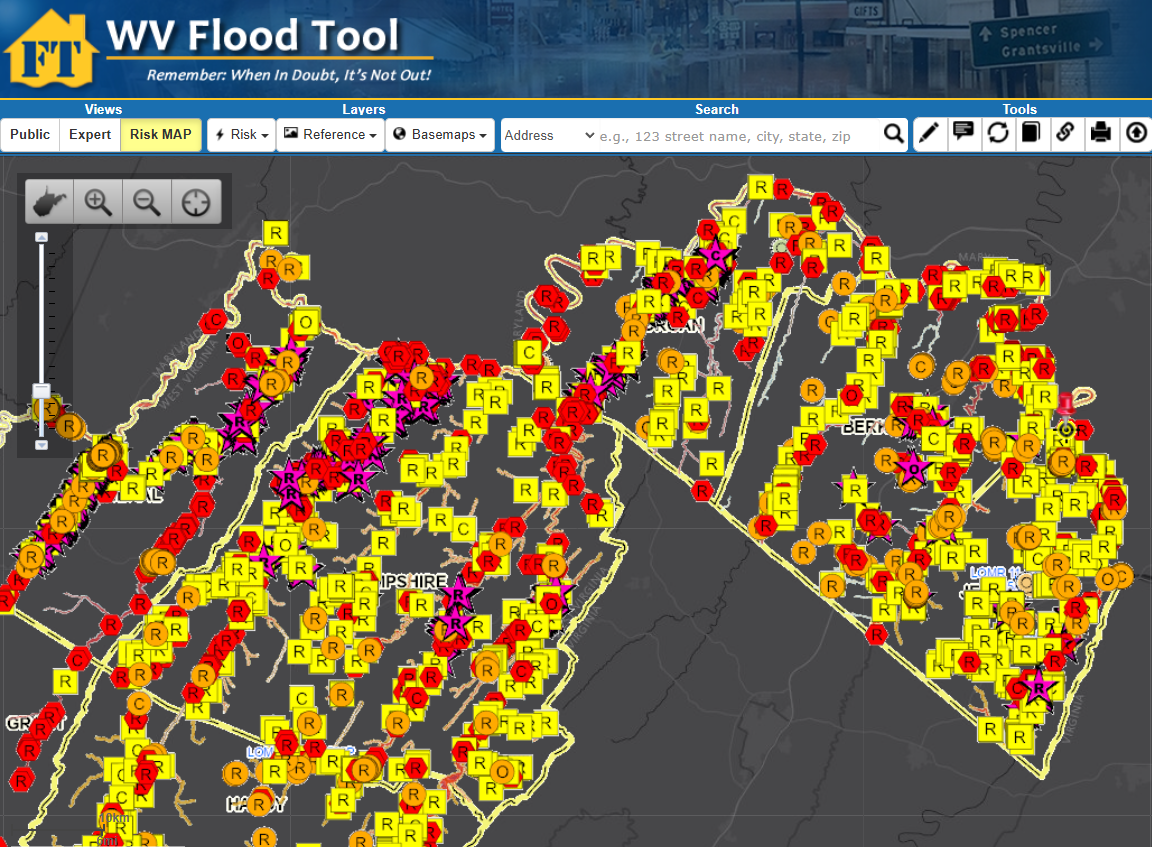 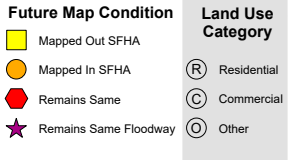 Floodway
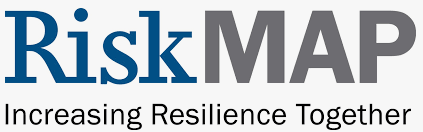 Difference between FEMA’s 2009 and 2024 flood studies
SFHA Building Changes: Mapped-In/Out
* Unincorporated Area
County Net Change in structures:  - 153
County Net Change in floodway structures:  - 14
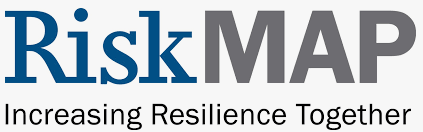 Buildings Mapped into Floodway
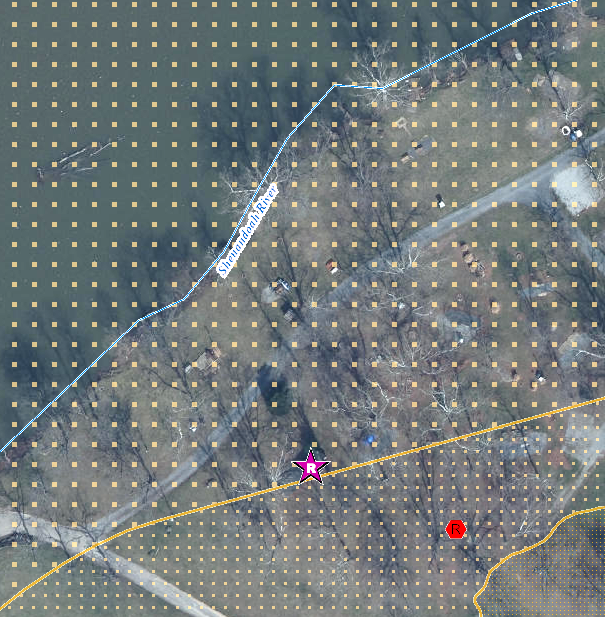 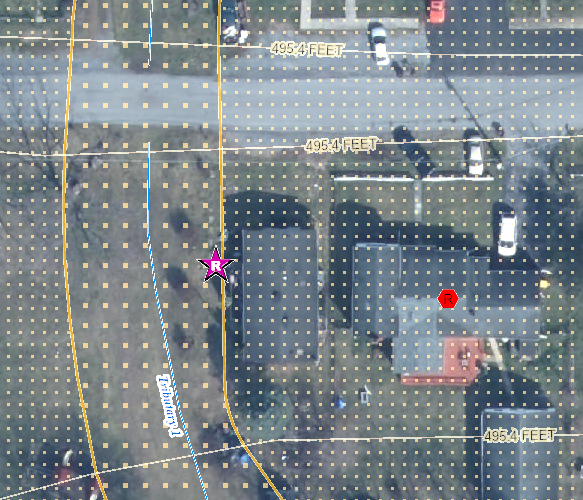 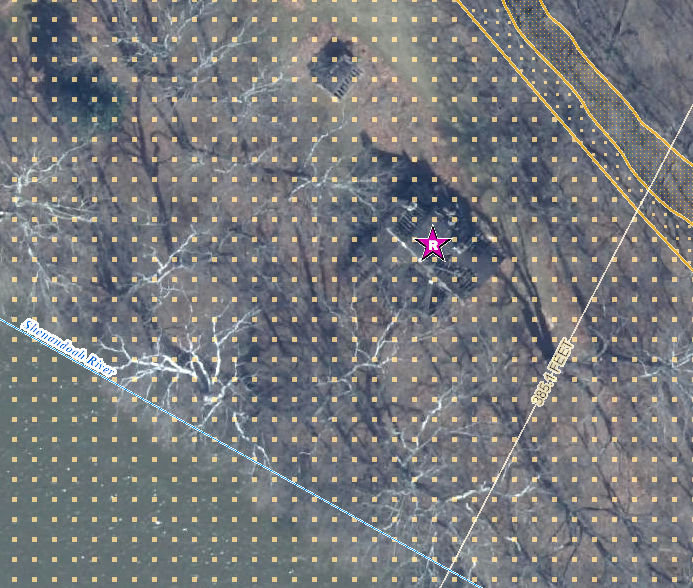 Single Family Dwelling in Jefferson County* (FD: 14.0 ft)
$8K; Minus Rated: 10.3 ft; Year Built: 1979 (Pre-FIRM)
(Building ID: 19-06-008F-0007-0000_457)
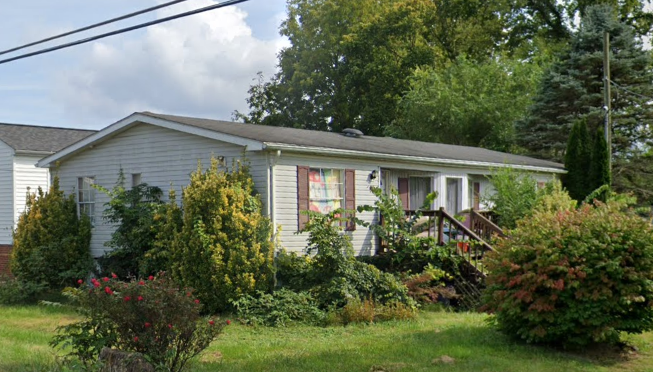 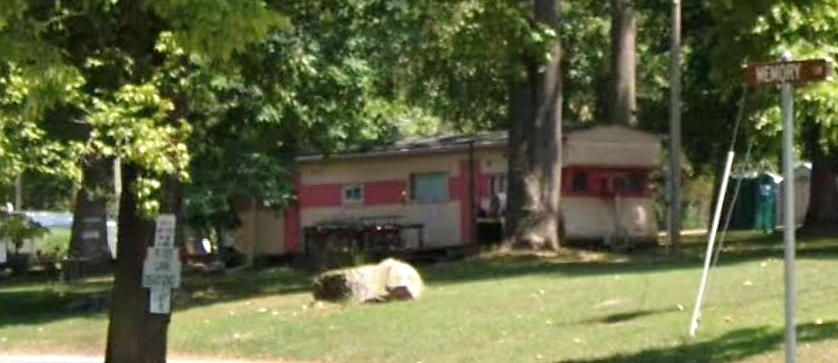 Structures mapped from Floodplain Fringe into Floodway
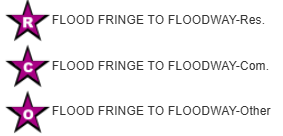 Double-wide Mobile Home in Ranson (FD: 2.2 ft)
$33K; Year Built: 1993 (Post-FIRM)
(Building ID: 19-08-0006-0019-0001_407)
Single-wide Mobile Home in Jefferson County* (FD: 7.0 ft)
$25K; Minus Rated: 3.5 ft; Year Built: Unknown
(Building ID: 19-02-0020-0031-0000_30)
Risk Communications: SFHA Map Change Letters
Incorporate 1% Floodplain Building Risk Assessment Inventory into Mitigation and NFIP/CRS Management Activities
Counties which recently sent outreach letters to homeowners:
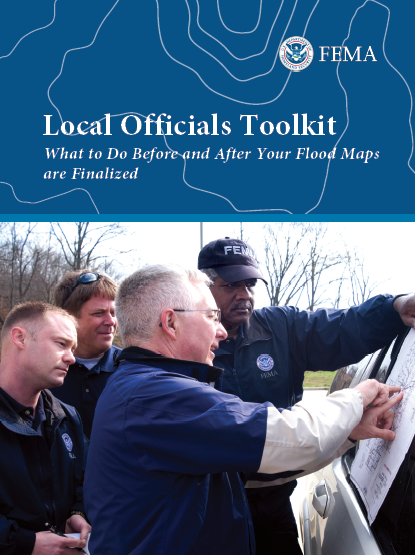 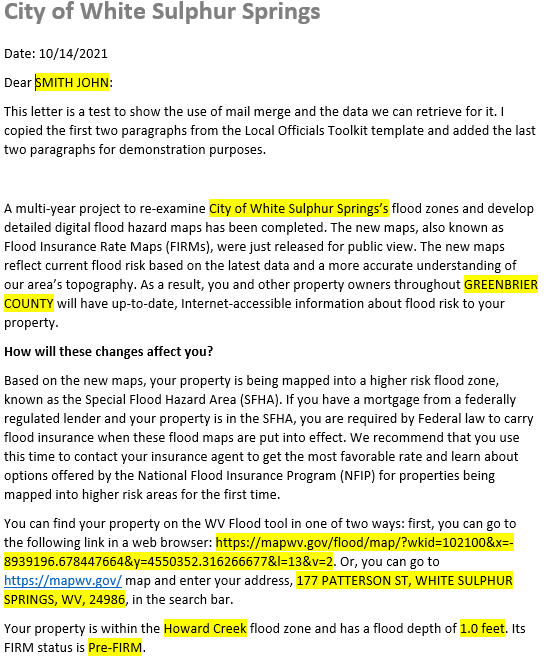 Hardy CountyRisk MAP
Kanawha County - Elk River PMR
Greenbrier County Risk MAP
Jefferson County and Shepherdstown have  55 and 29 buildings, respectfully, mapped into the SFHA
FEMA Region 3 Toolkit for New Flood Studies
Mail Merge Template for SFHA Mapped-in Structures
SFHA Buildings Changes: LOMAs for Mapped Out
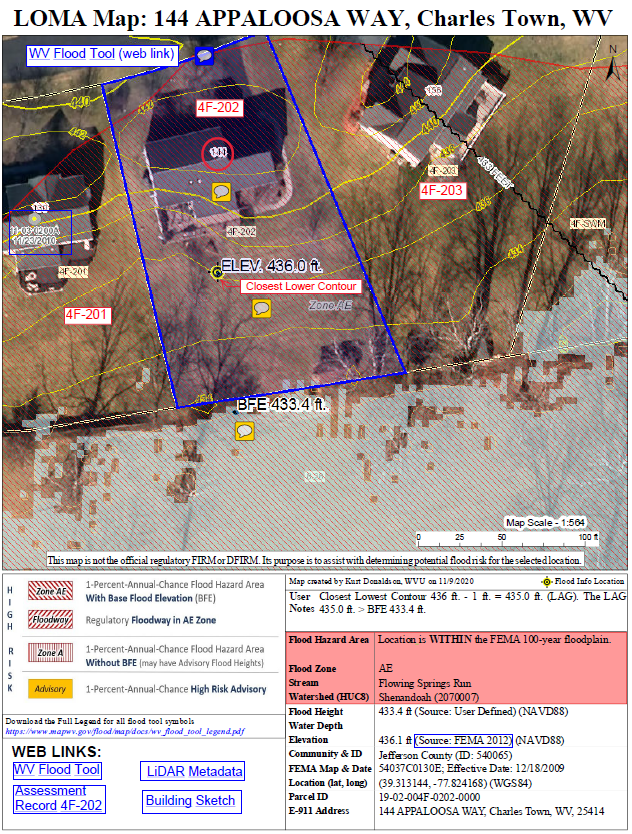 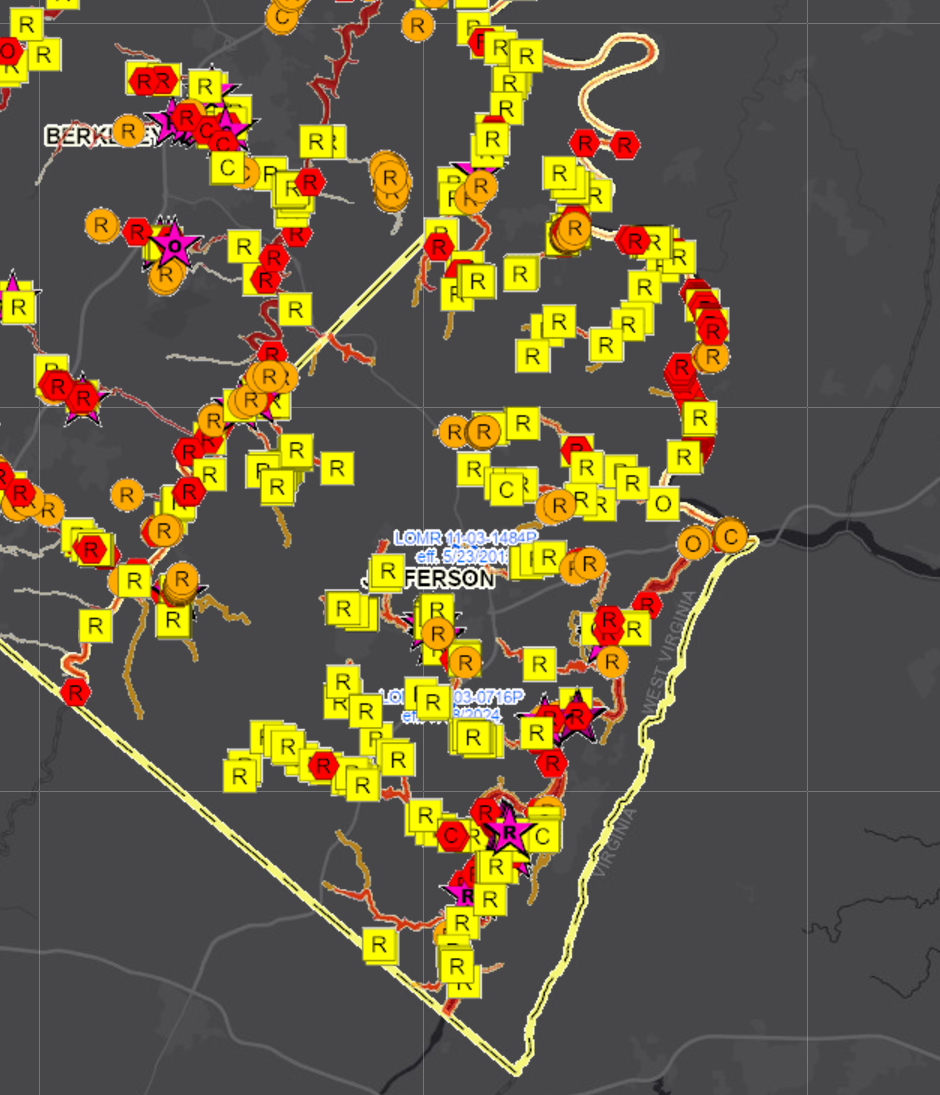 Mapped-out structures of the SFHA may qualify for LOMAs
Jefferson County
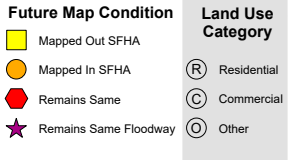 276
Mapped Out SFHA
WV Flood Tool LiDAR LOMA:Instructions | Guide
Floodway
All building symbols in the floodplain fringe will become “red color” once flood maps are effective
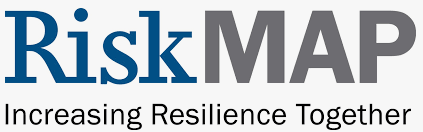 River/Stream Building Risk Assessment
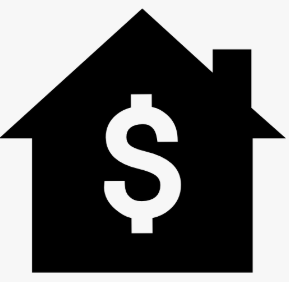 MEDIAN BUILDING VALUE: Town Run and Shenandoah River rank first and fourth, respectively, of 156 major rivers/streams in the state with the highest median value of structures in high-risk flood areas.
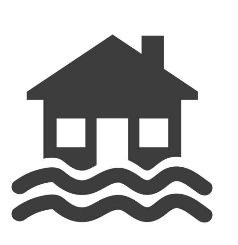 FLOOD DEPTH MEDIAN:  Floodplain structures along the Shenandoah River have high flood depths compared to 156 other major rivers/streams in the state.
WV Risk Explorer: Stream Risk Comparison Report
River/Stream Building Risk Assessment
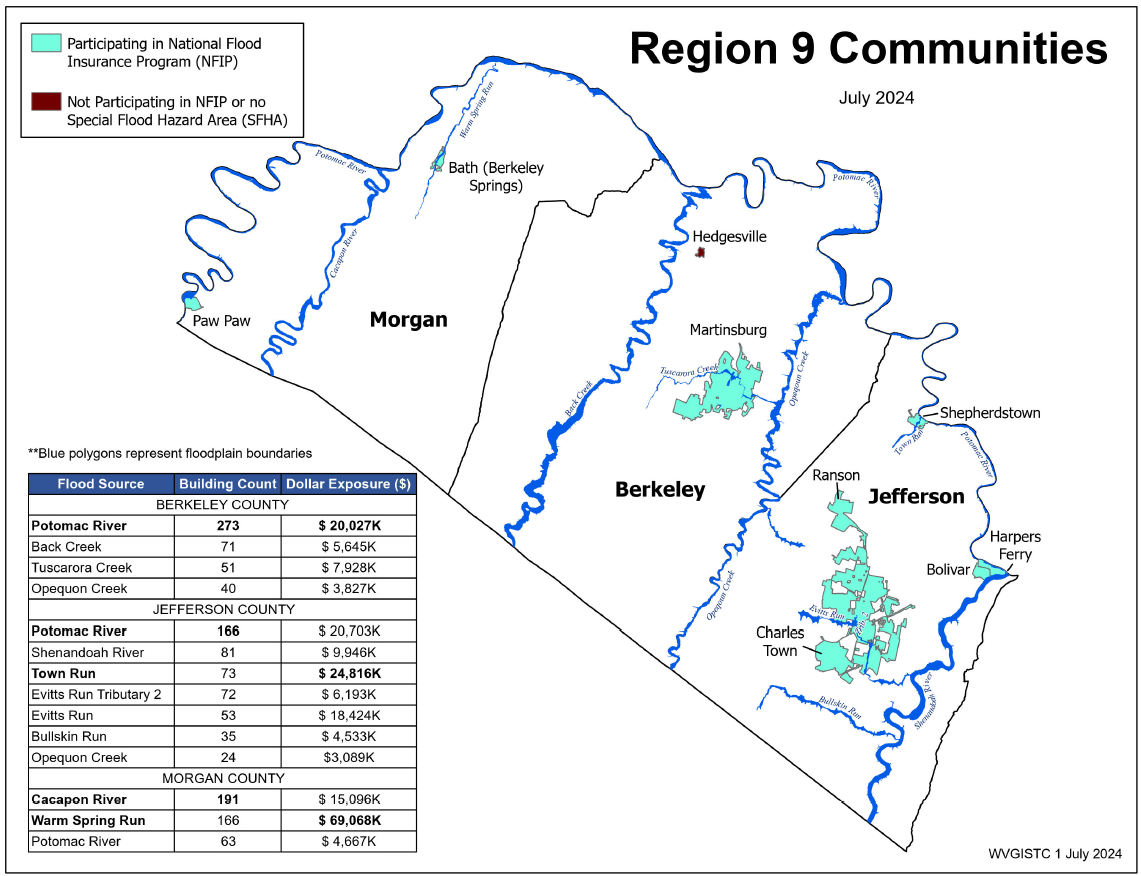 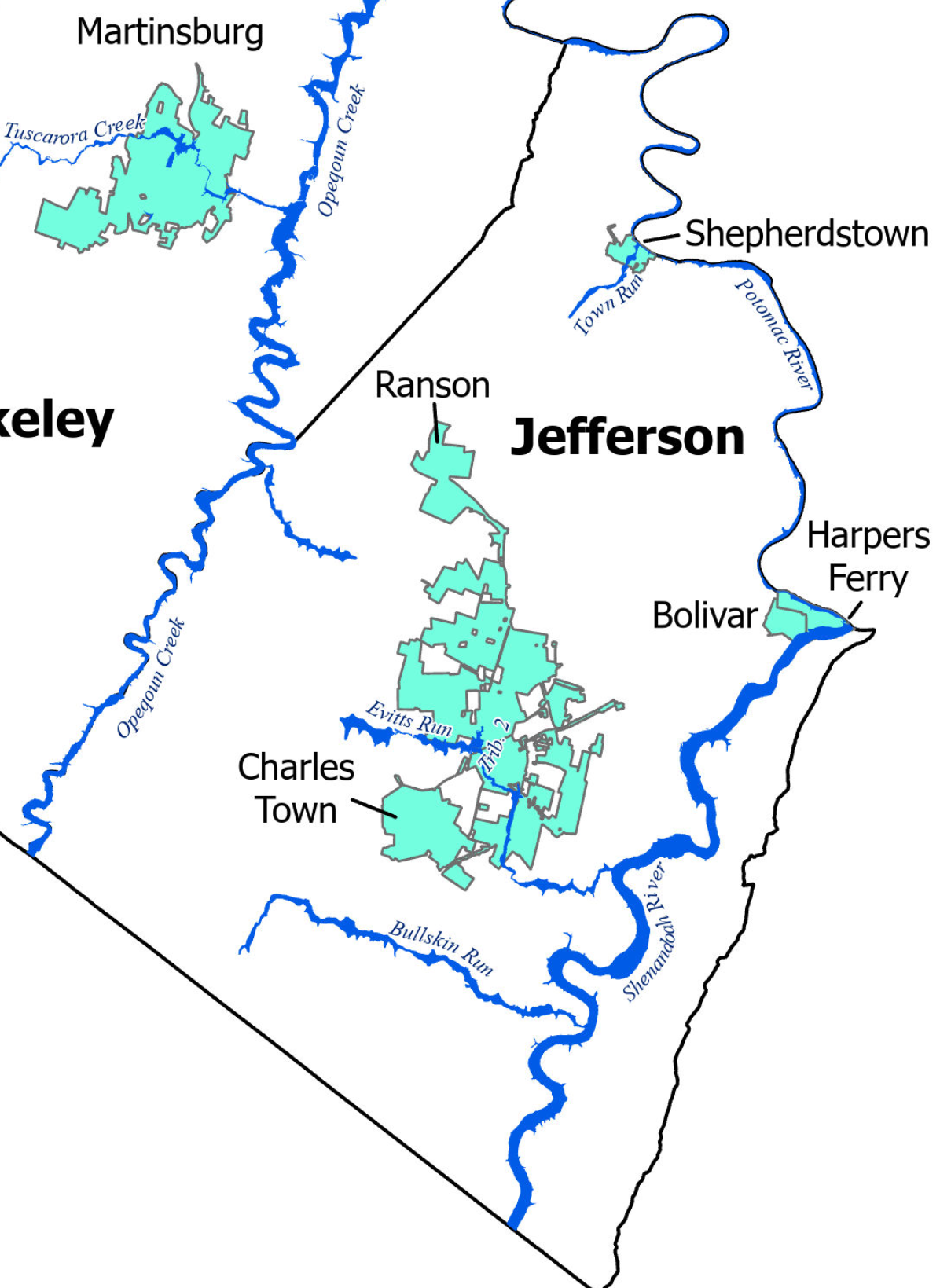 Shepherdstown
Top rivers with high building counts in SFHA are Potomac River (166),  Shenandoah River (81) and Town Run (73).  Town Run has highest building dollar exposure.
Region 9 Rivers/Streams
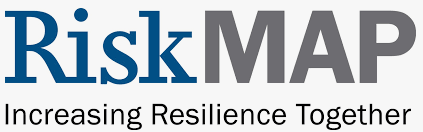 Jefferson County Risk Assessment
Statewide Rank
among the Top 5
#
JEFFERSON COUNTY ranks “very high” or in the top 20% of all 55 counties in the state for the five risk indicators below.  View Top 20% Risk Indicators Report for county.  Click on Risk Factor links for rationales/recommendations.
1
4
4
JEFFERSON COUNTY UNINCORPORATED* ranks “very high” or in the top 20% of all 55 unincorporated areas in the state for the six risk indicators below. View Top 20% Risk Indicators Report for incorporated area.
4
1
2
1
Jefferson County Building Risk Assessment
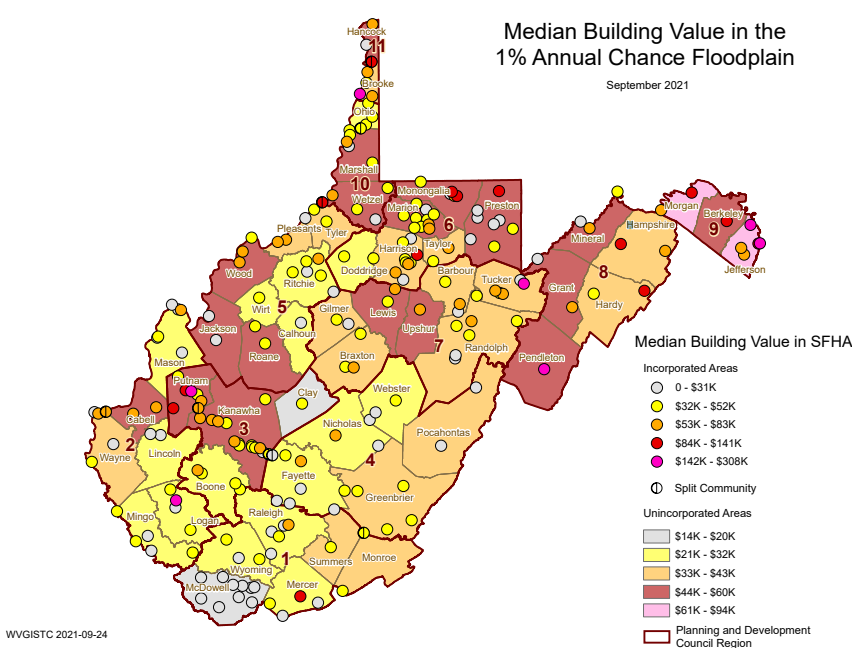 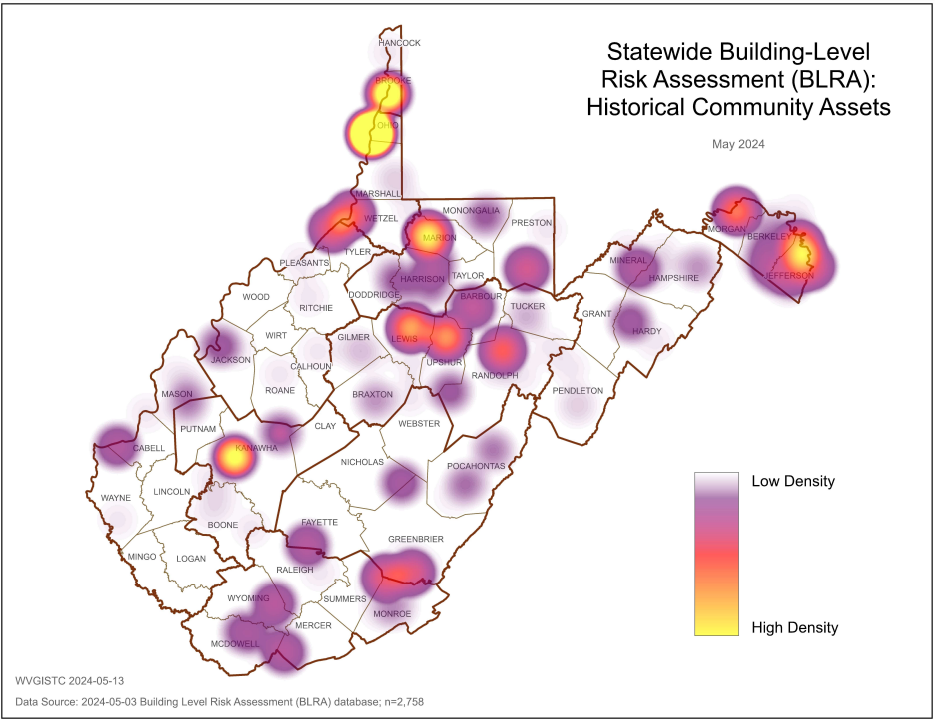 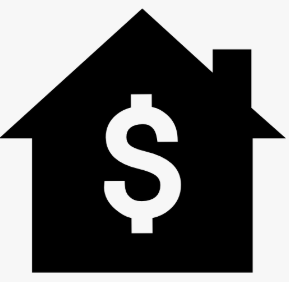 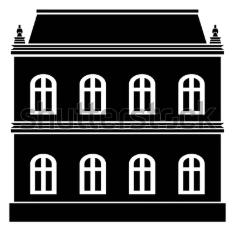 High Building Values
High Historical Buildings
Jefferson County has a high number of Historical Community Assets on the National Register.
Jefferson County has very high Building Values, or more than double the statewide median value.
Source: Statewide Building-Level Risk Assessment
Jefferson County Resiliency
(1) Jefferson County has no Essential Facilities in the high or moderate risk floodplains
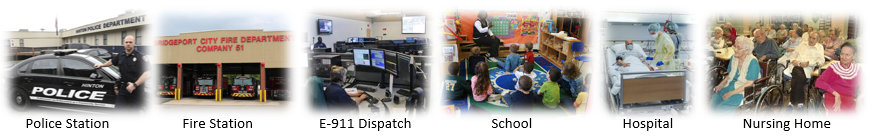 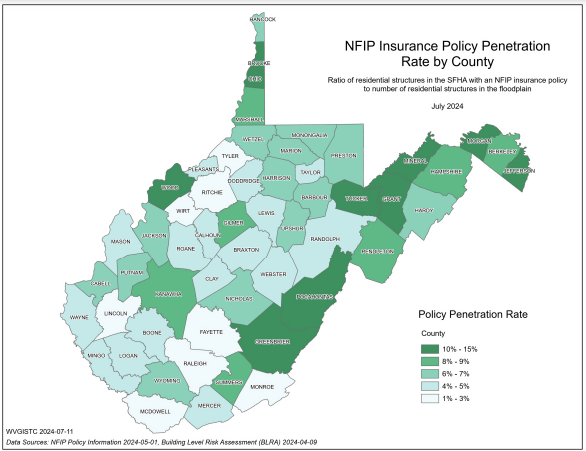 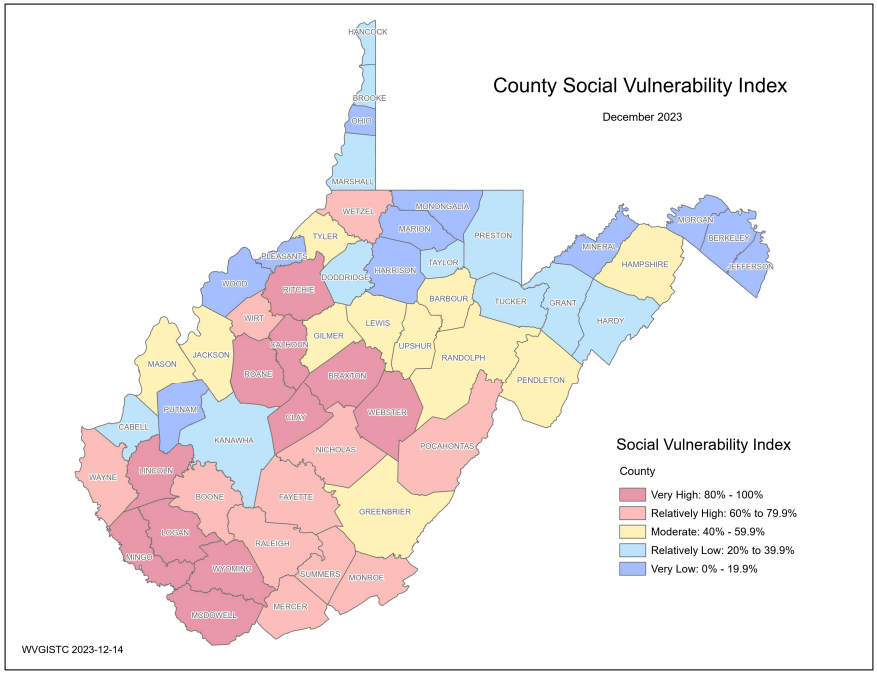 (2) Jefferson County has the lowest Social Vulnerability Index in the State
(3) Jefferson County has higher NFIP Insurance Penetration Rate than other counties
Jefferson County Unincorporated* Resiliency
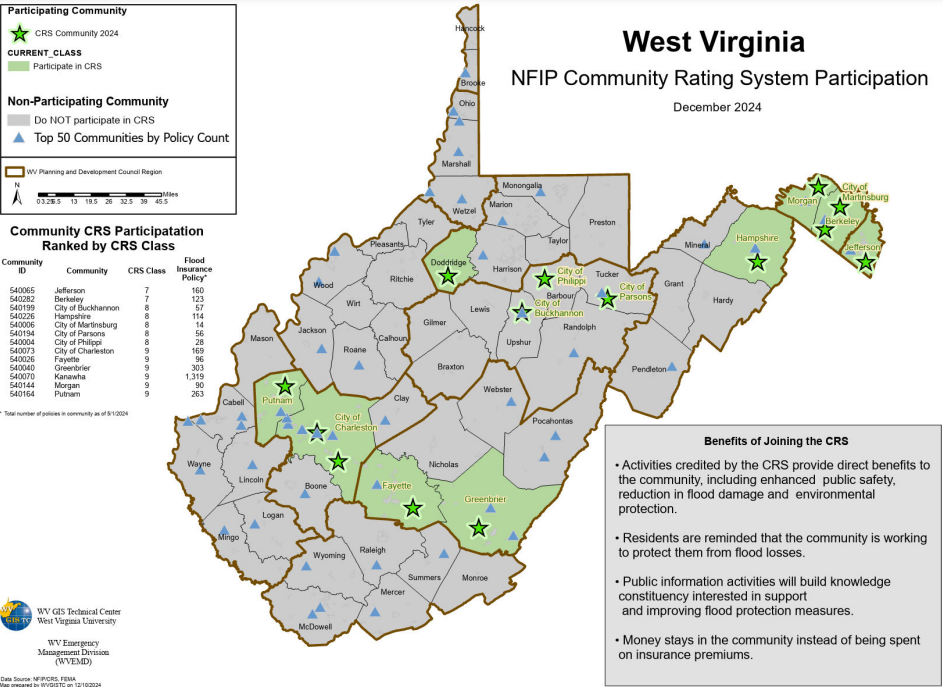 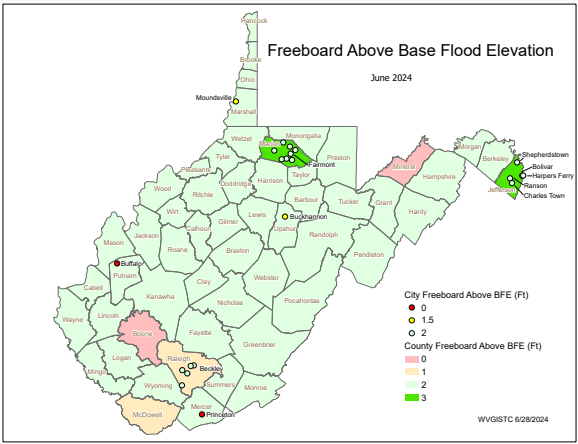 Jefferson County Unincorporated has a high Freeboard safety factor of 3 feet
Jefferson County Unincorporated has a high CRS Rating of Class 7
Shepherdstown Risk Assessment
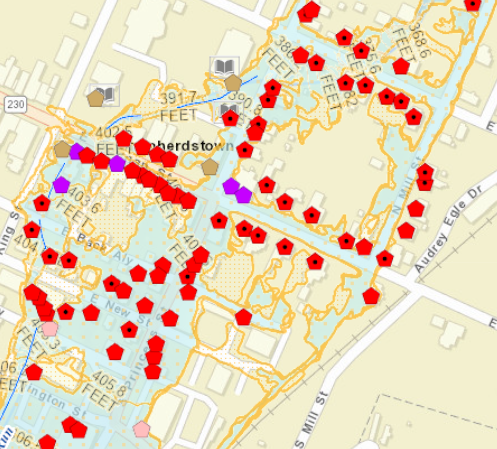 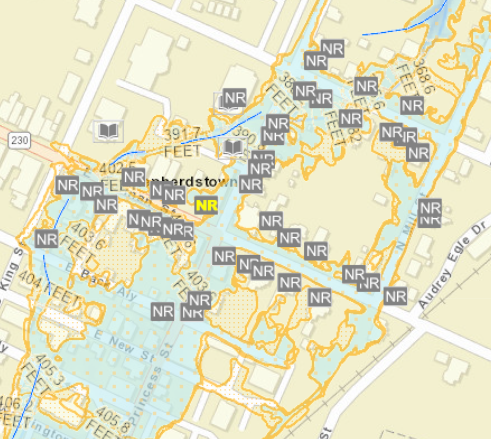 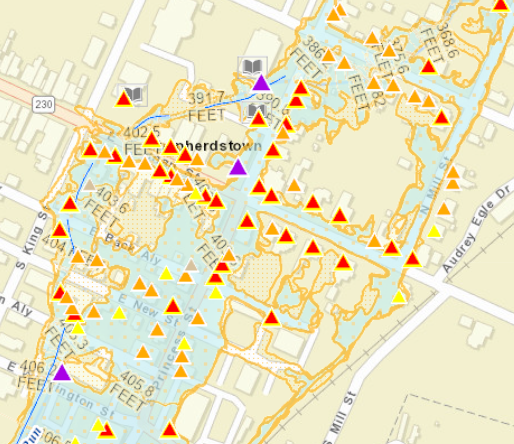 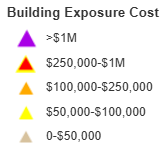 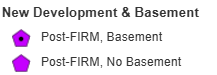 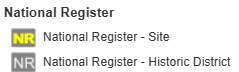 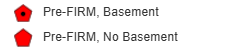 Historical Buildings.
Most building are in the National Historic District.
Pre-FIRM and Basements. 
Nearly 90% of structures are Pre-FIRM and nearly half have basements.
Building Value and Density. 
Median Building Value ranks first of 229 incorporated places in the state.  High density of buildings in small area.
Refer to online All Risk Indicators Report
Sources:  WV Flood Tool’s Risk Map View & Statewide Building-Level Risk Assessment
Shepherdstown 3D Flood Movie
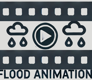 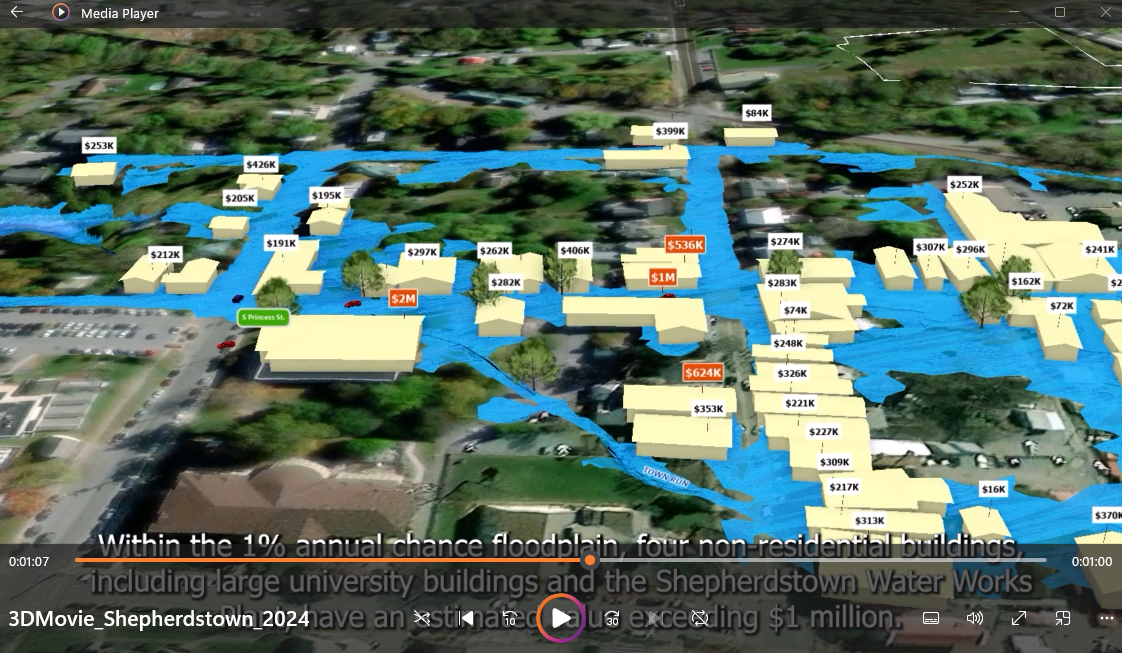 Click here to view 3D Flood Movie of Shepherdstown
Example Urban Flooding
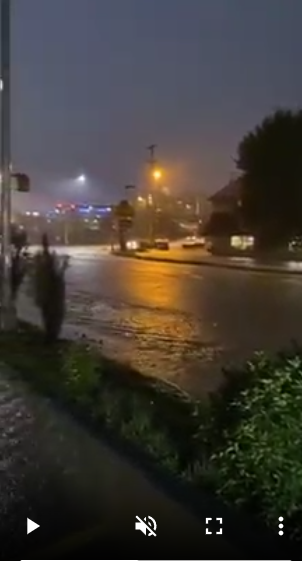 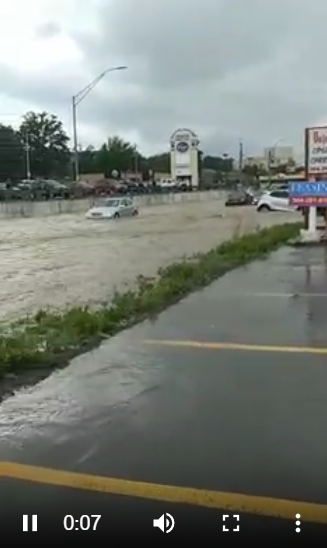 View Videos of 2021 Morgantown Flooding along Popenoe Run on Patteson Drive near WVU stadium that may occur similarly on Town Run in  Shepherdstown
Courtesy of WV Hazard Library
Harpers Ferry Risk Assessment
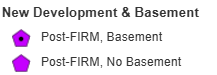 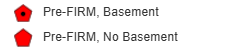 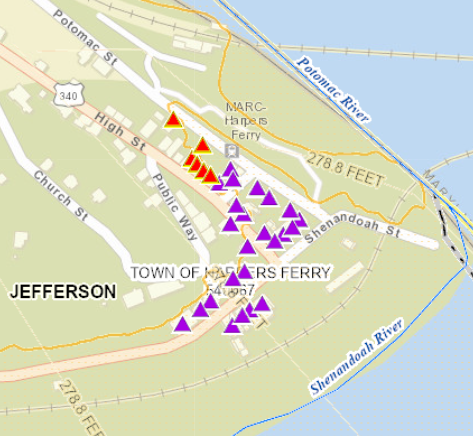 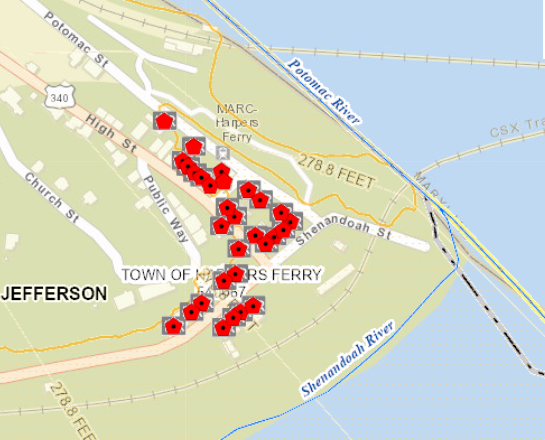 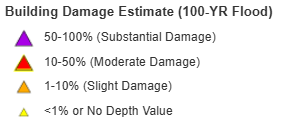 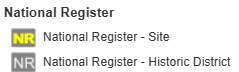 Pre-FIRM Building Ratio highest of all 229 incorporated places in the state
Building Substantial Damage Ratio highest of all 229 incorporated places in the state
Refer to online All Risk Indicators Report
Sources:  WV Flood Tool’s Risk Map View & Statewide Building-Level Risk Assessment
Harpers Ferry Risk Assessment
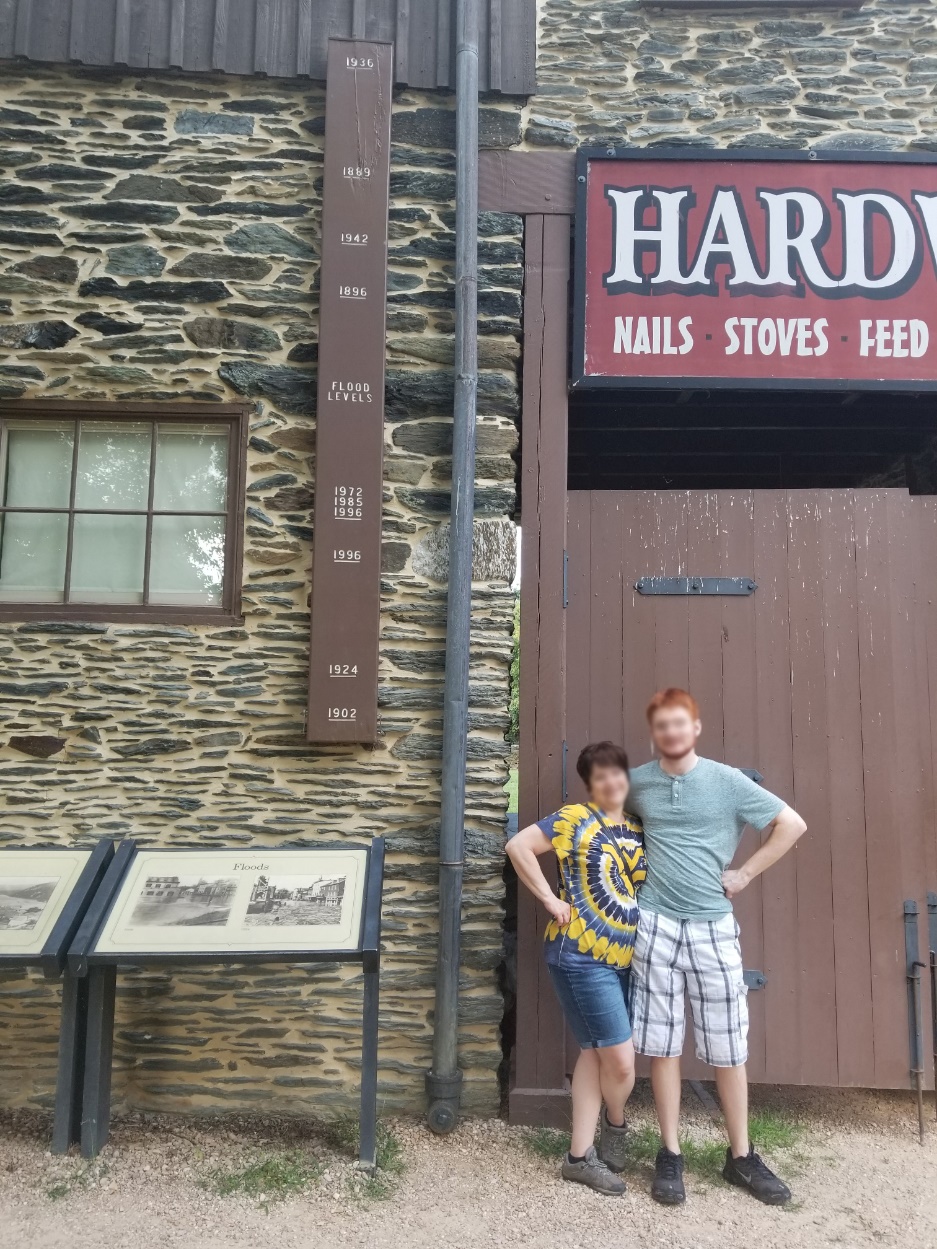 14’ (1936 High Water Mark)
1936 Flood of Record
744 Shenandoah St, Harpers Ferry, WV, 25425

Building ID: 19-05-0004-0025-0000_801A 

Historical structure built in 1845
8’ (1996 High Water Mark)
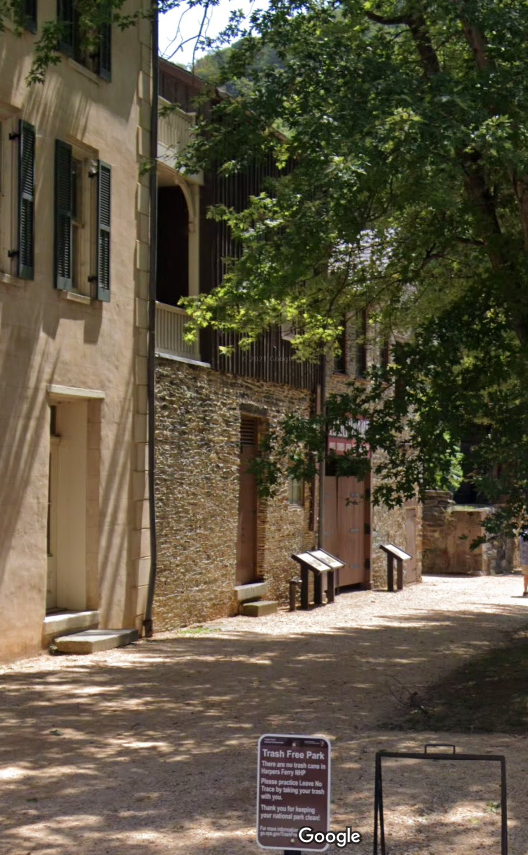 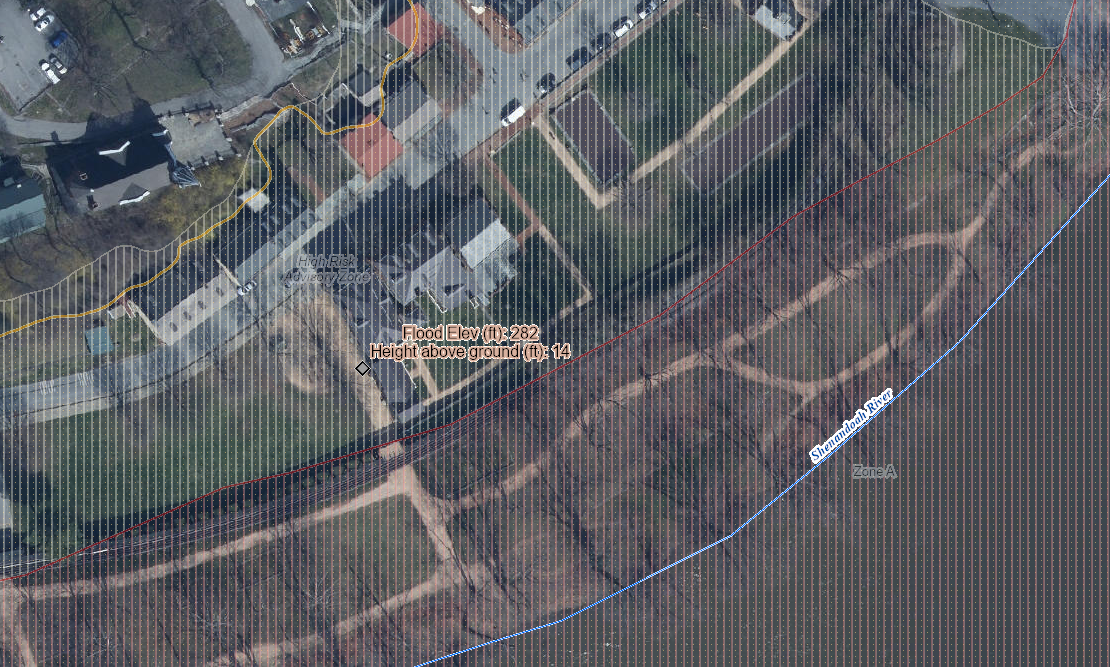 Knapp Creek
Greenbrier River
High Water Mark
Historical Flood Research (Harpers Ferry, WV)
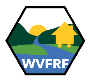 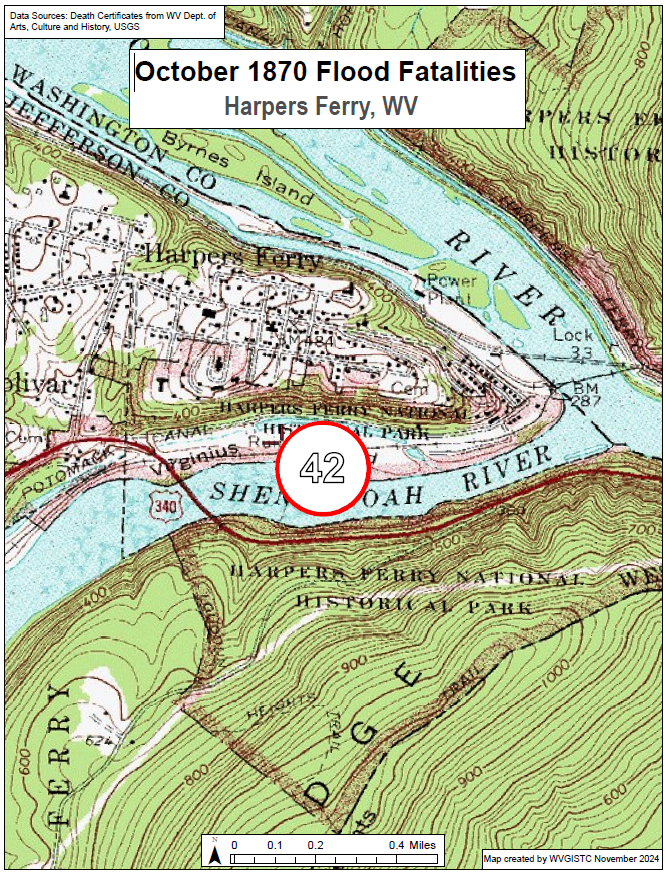 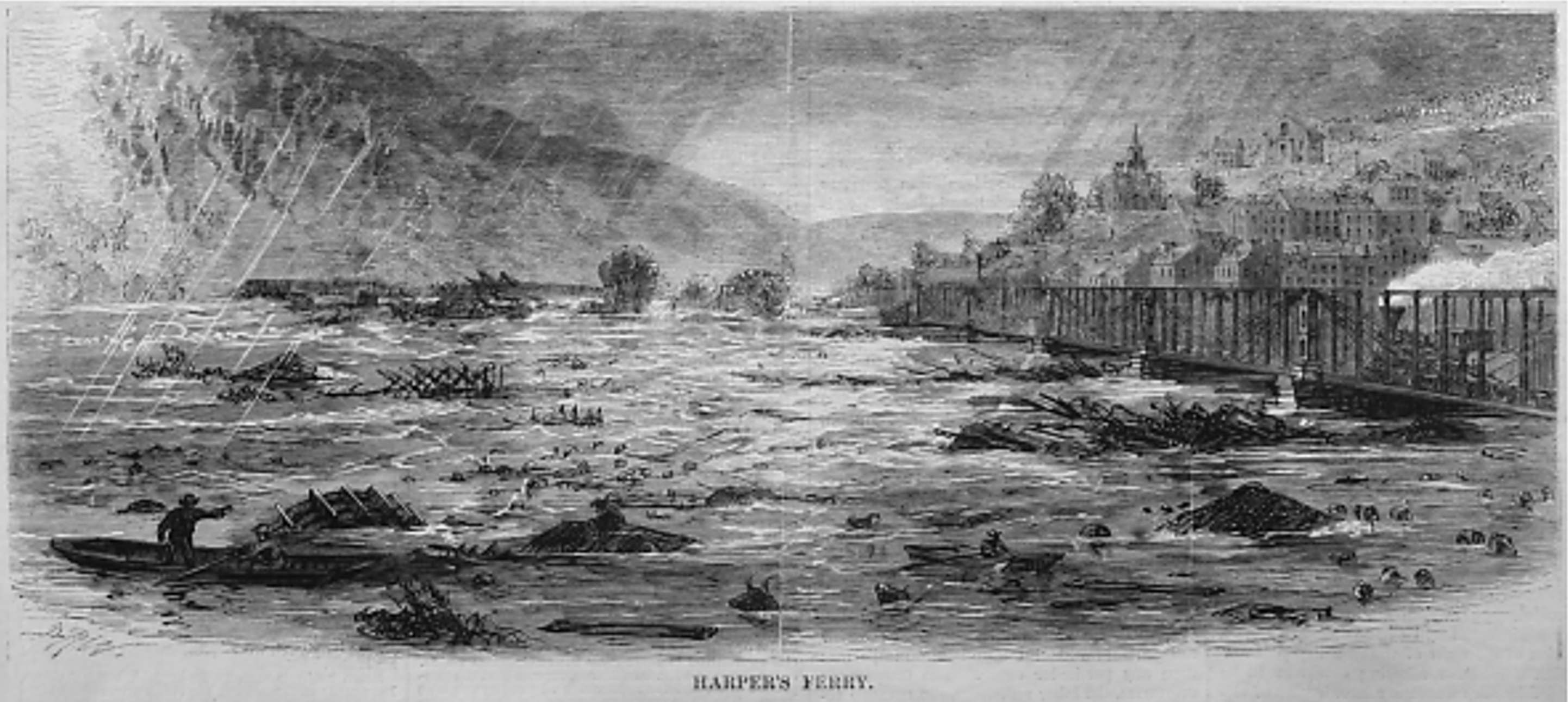 Engraving of the flood in Harpers Ferry, from Harper’s Weekly, October 20, 1870
(Image courtesy of Yesterday’s America)
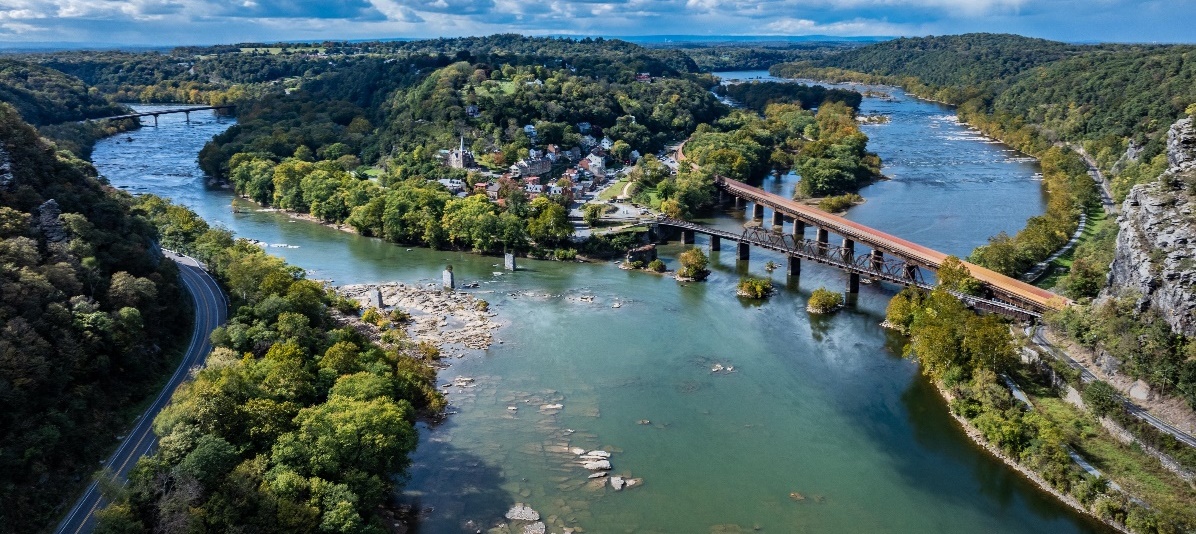 October 1870 Flood 
(42 fatalities)
Link to WV Flood Fatality Dashboard
Harpers Ferry 3D Flood Movie
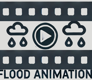 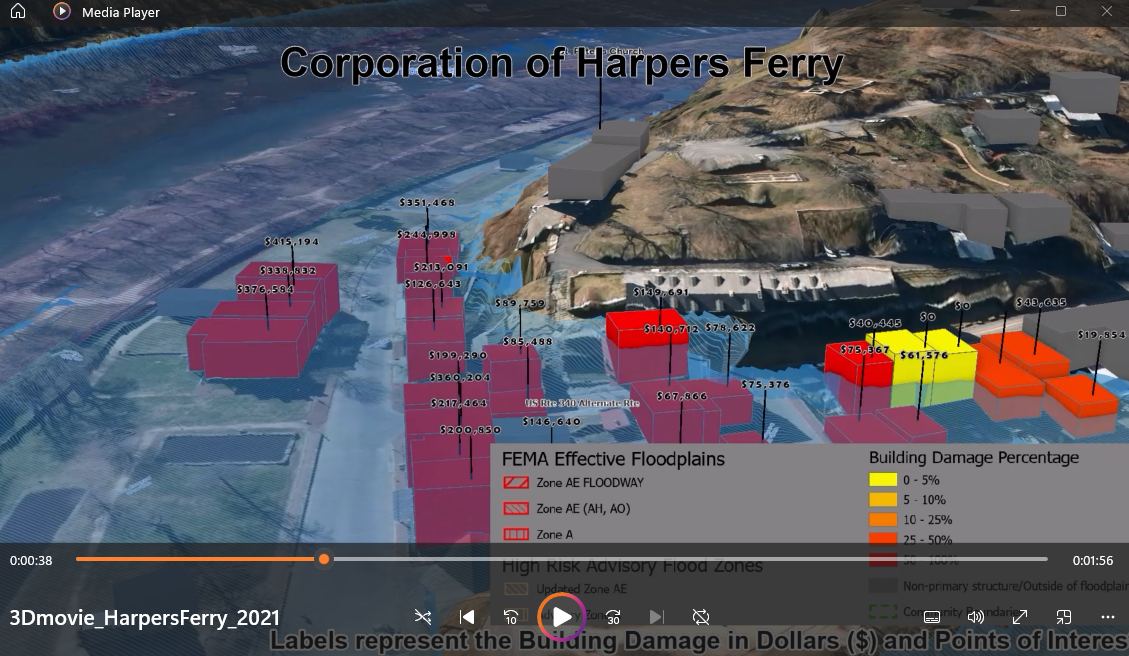 Click here to view 3D Flood Movie of Harpers Ferry
Utilities in Floodplain (High $ Exposure)
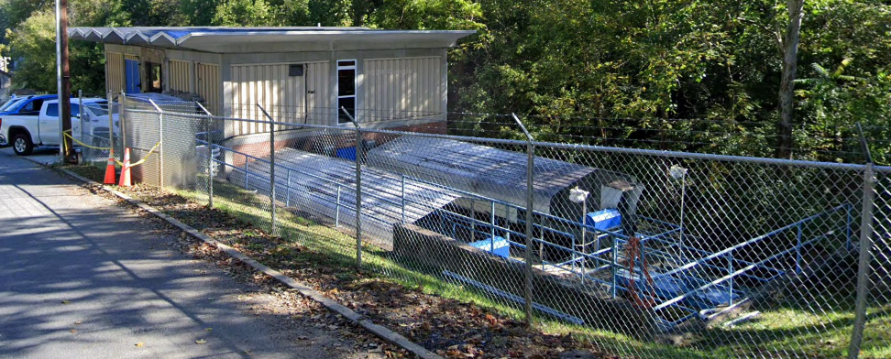 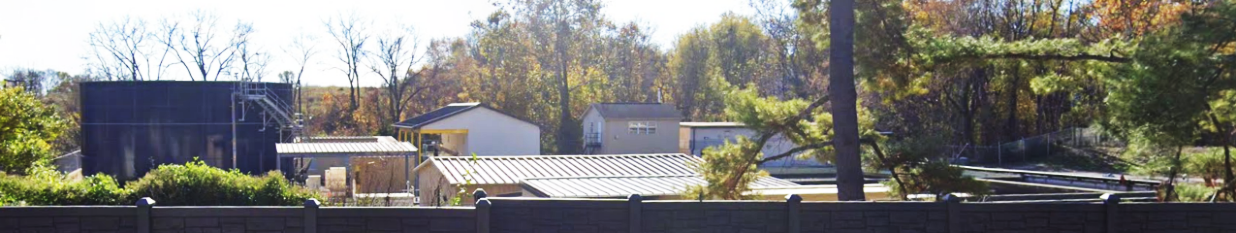 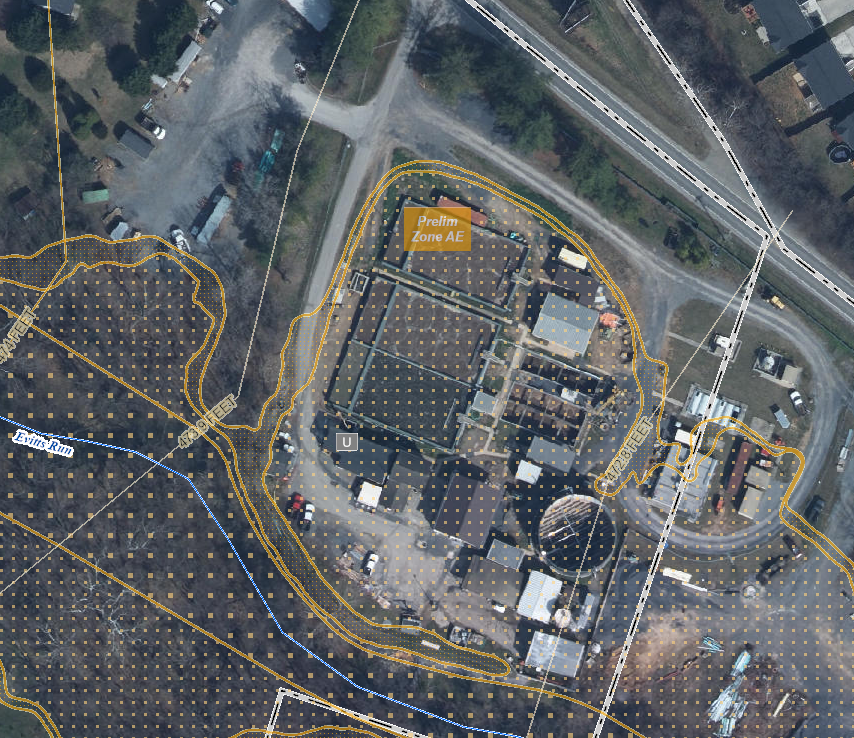 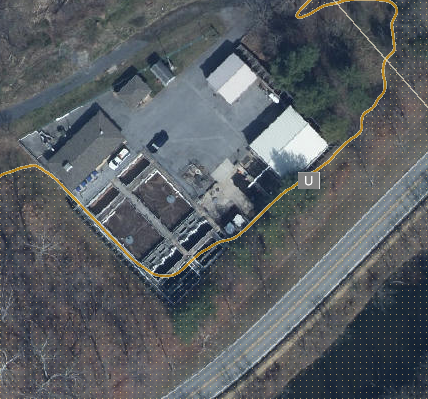 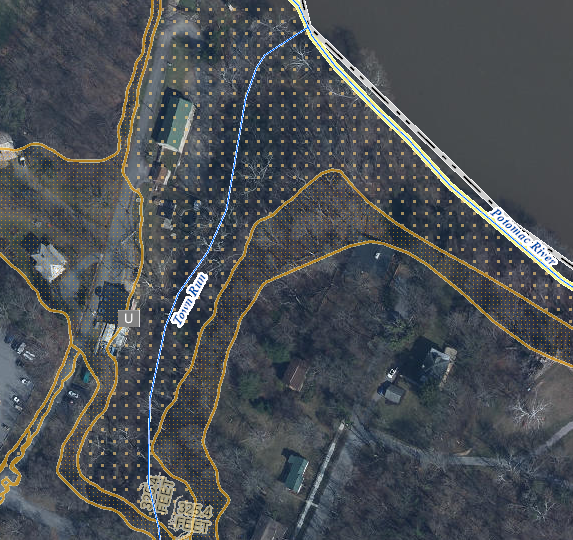 Backwater
Harpers Ferry Bolivar PSD Wastewater 
Treatment Plant (FD: 1 ft)
(Building ID: 19-05-0004-0025-0000_192) ($462K)
Value source inflation adjusted to 2021
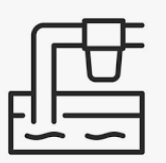 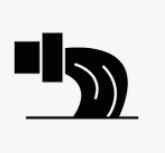 City of Charles Town Wastewater Treatment Plant (FD: 1 ft)
Highest CA Value ($6.8M) in Jefferson County
(Building ID: 19-03-0008-0001-0000_842)
Value source inflation adjusted to 2021
Shepherdstown Water Works Water Treatment Plant (FD: ? ft)
(Building ID: 19-10-0001-0052-0000_309) ($3.1M)
Value source inflation adjusted to 2021
Building Flood Profile - Unmitigated
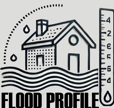 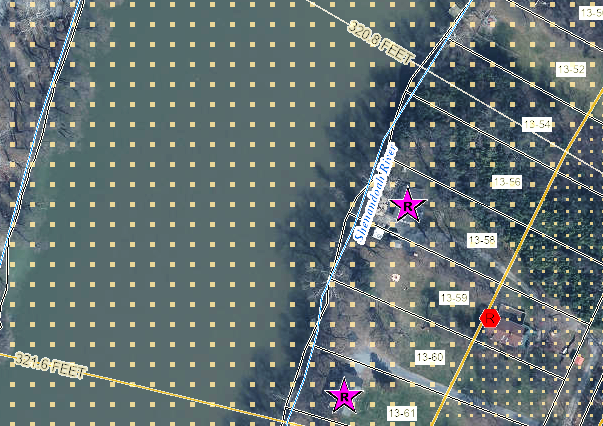 Single Family Dwelling in Jefferson County*
Appraised Value: $217K 
(Building ID: 19-04-0013-0059-0000_89)
Rivermist Lane, Harpers Ferry
Repetitive Loss Area / Area of Mitigation Interest
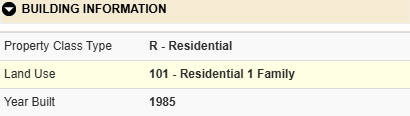 Flood Source: Shenandoah River
Post-FIRM
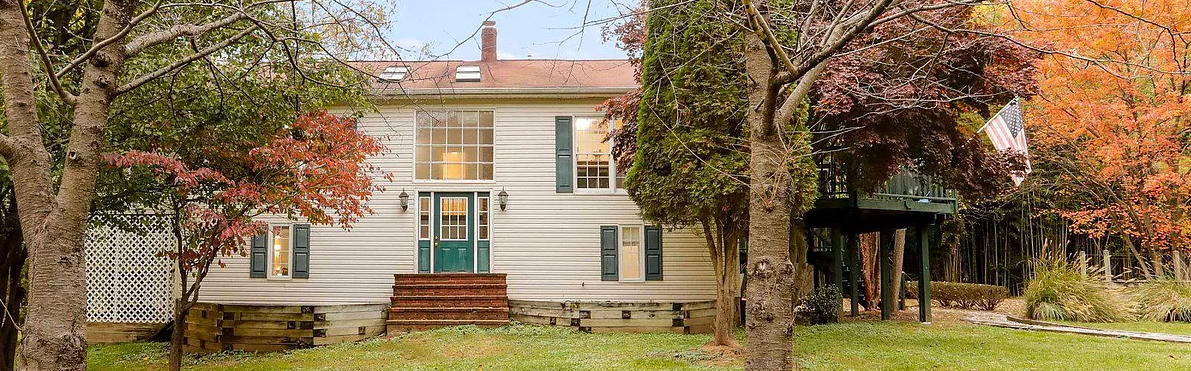 19.6’ (FEMA 0.2% / 500-Yr)
16.6’ (FEMA 1% + / 100-Yr +)
13.6’ (FEMA 1% / 100-Yr)
Ground Level
Building Flood Profile - Unmitigated
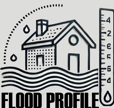 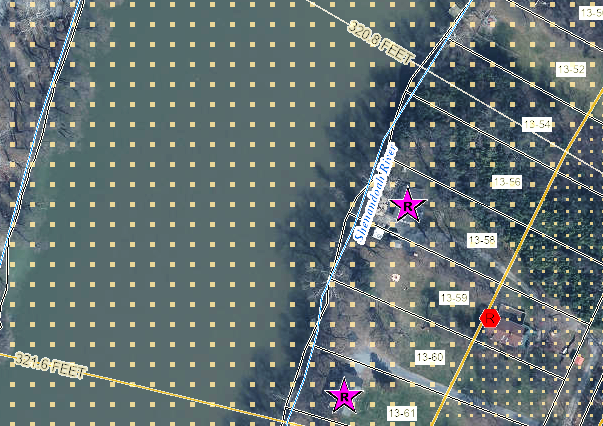 Single Family Dwelling in Jefferson County*
in Floodway
Appraised Value: $95K
(Building ID: 19-04-0013-0058-0000_97)
Rivermist Lane, Harpers Ferry
Repetitive Loss Area / Area of Mitigation Interest
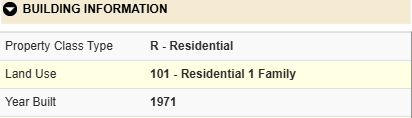 Flood Source: Shenandoah River
Pre-FIRM
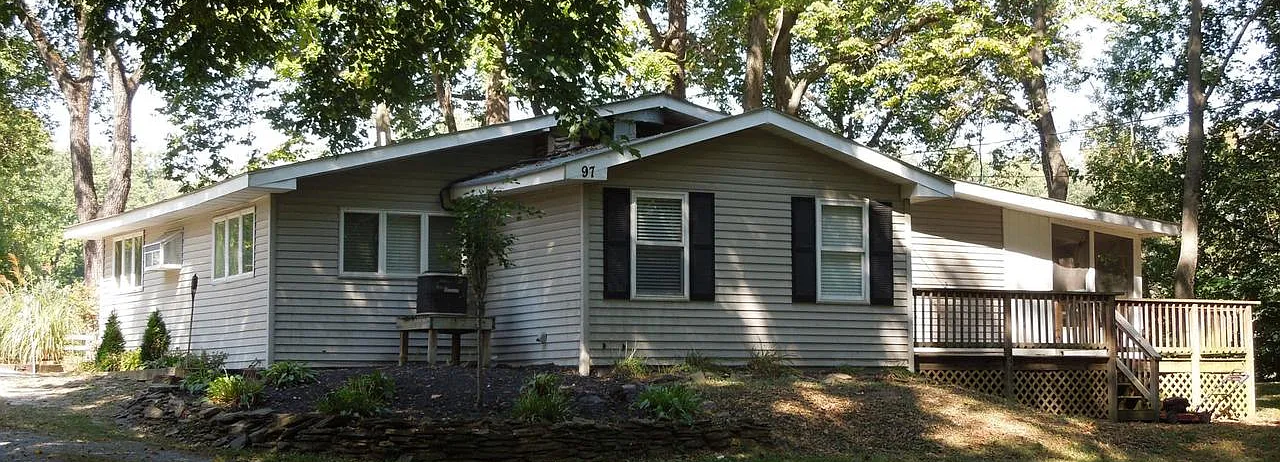 19.7’ (FEMA 0.2% / 500-Yr)
16.7’ (FEMA 1% + / 100-Yr +)
13.7’ (FEMA 1% / 100-Yr)
Ground Level
Building Flood Profile – Mitigated to DFE
Flood Profile
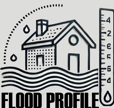 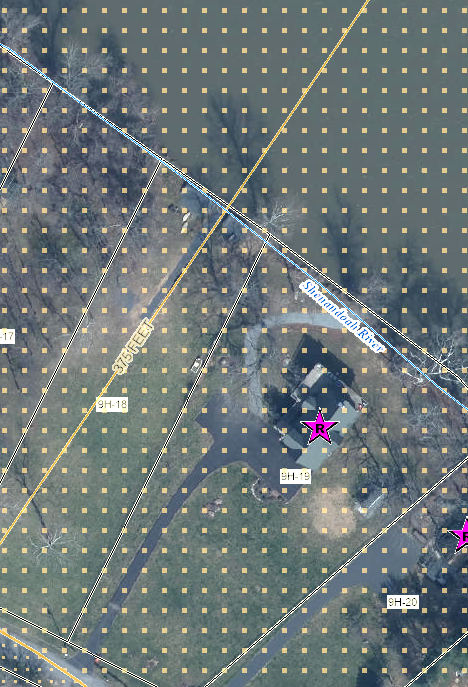 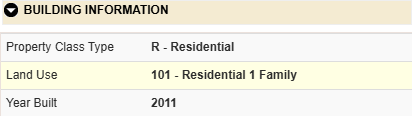 Flood Source: Shenandoah River
Post-FIRM
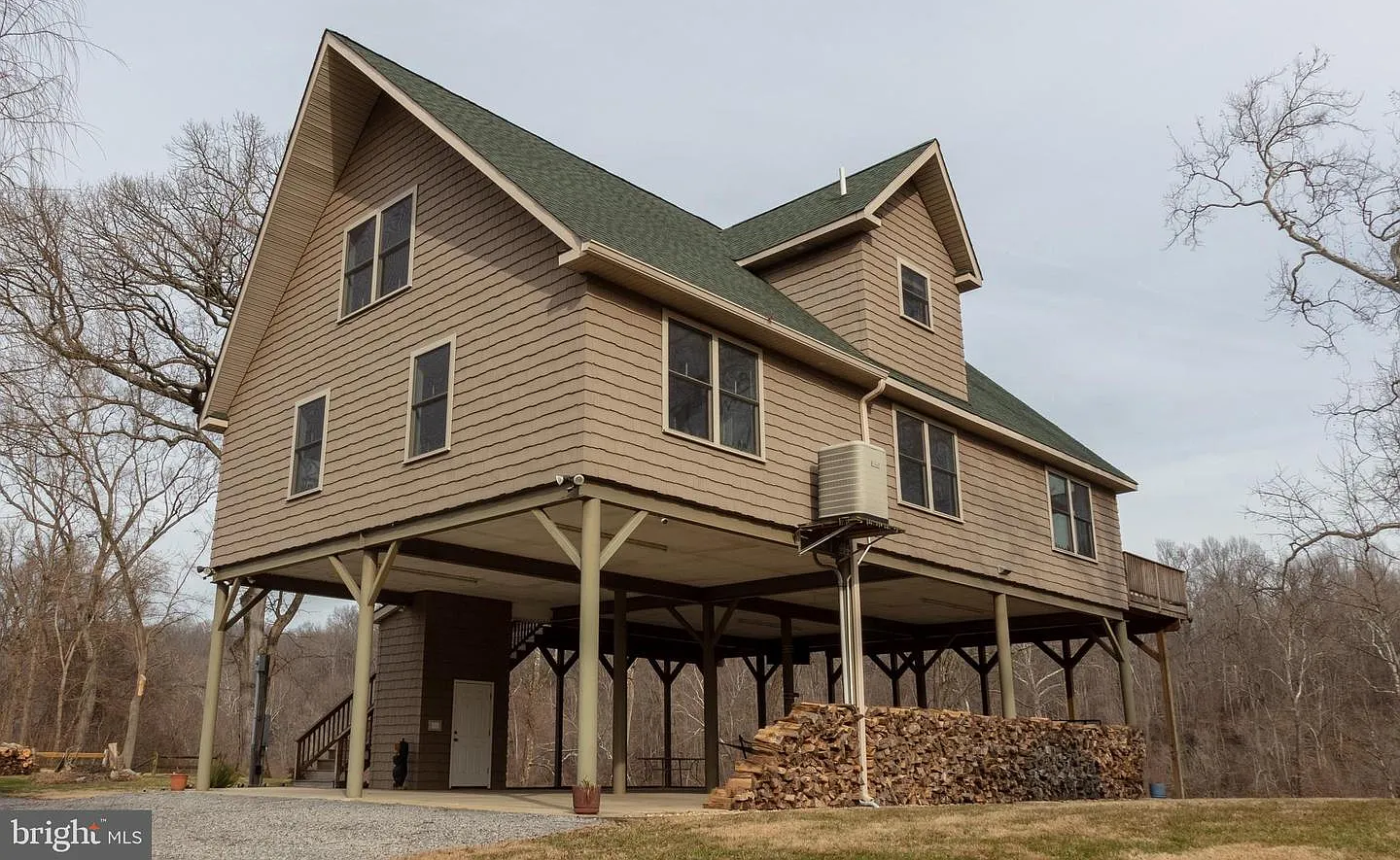 18.9’ (FEMA 0.2% / 500-Yr)
14.9’ (FEMA 1% + / 100-Yr +)
Single Family Dwelling in Jefferson County*
Elevated in Floodway
Appraised Value: $265K
(Building ID: 19-06-009H-0019-0000_781)
9.9’ (FEMA 1% / 100-Yr)
Ground Level
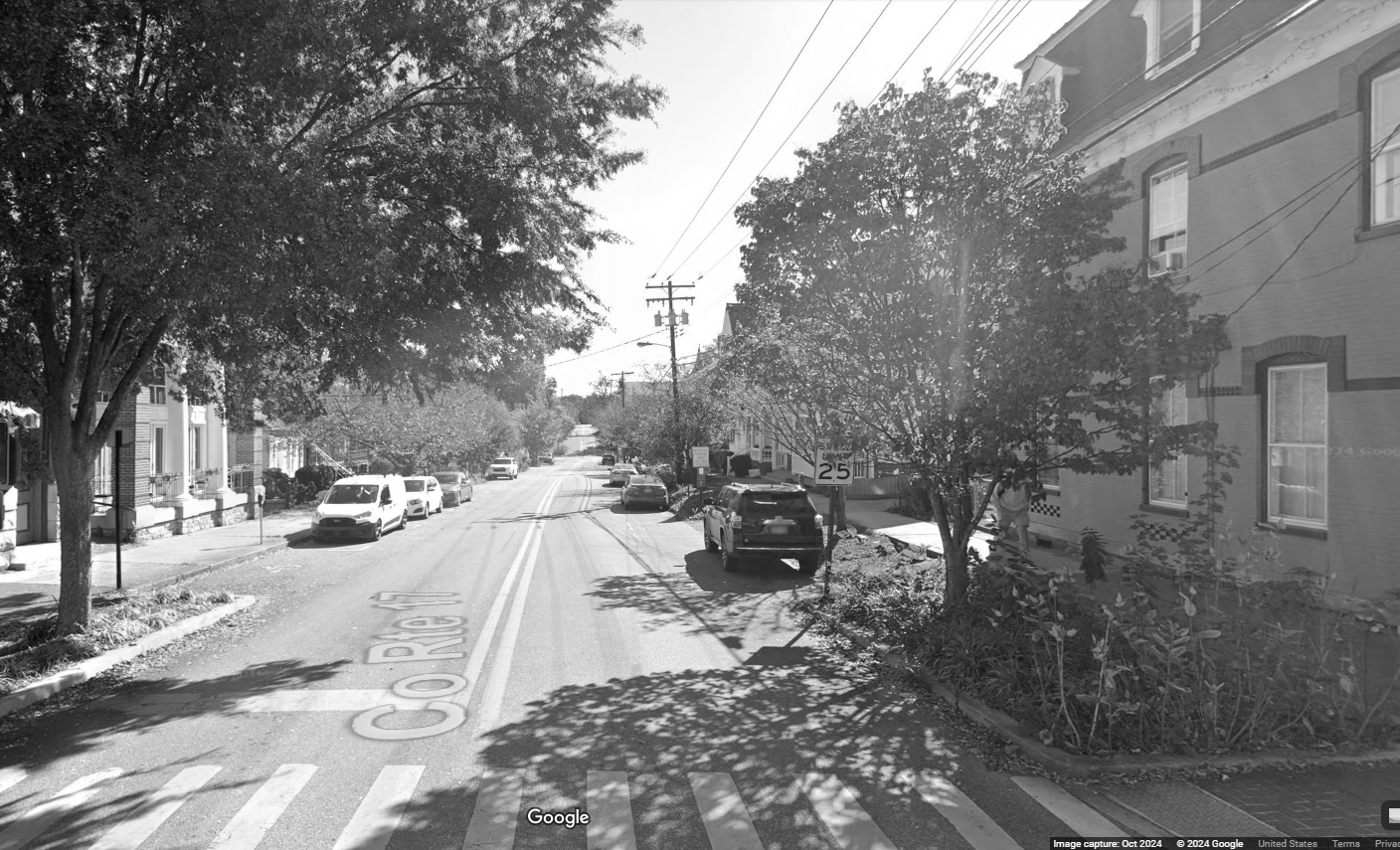 Contact Persons:
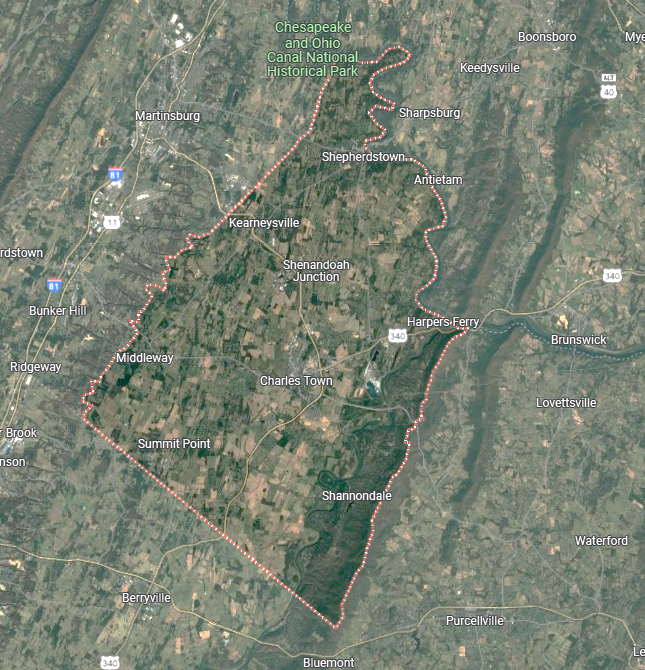 Kurt Donaldson
kurt.donaldson@mail.wvu.edu
Behrang Bidadian
behrang.bidadian@mail.wvu.edu
Annie Mahmoudi
anm0050@mail.wvu.edu
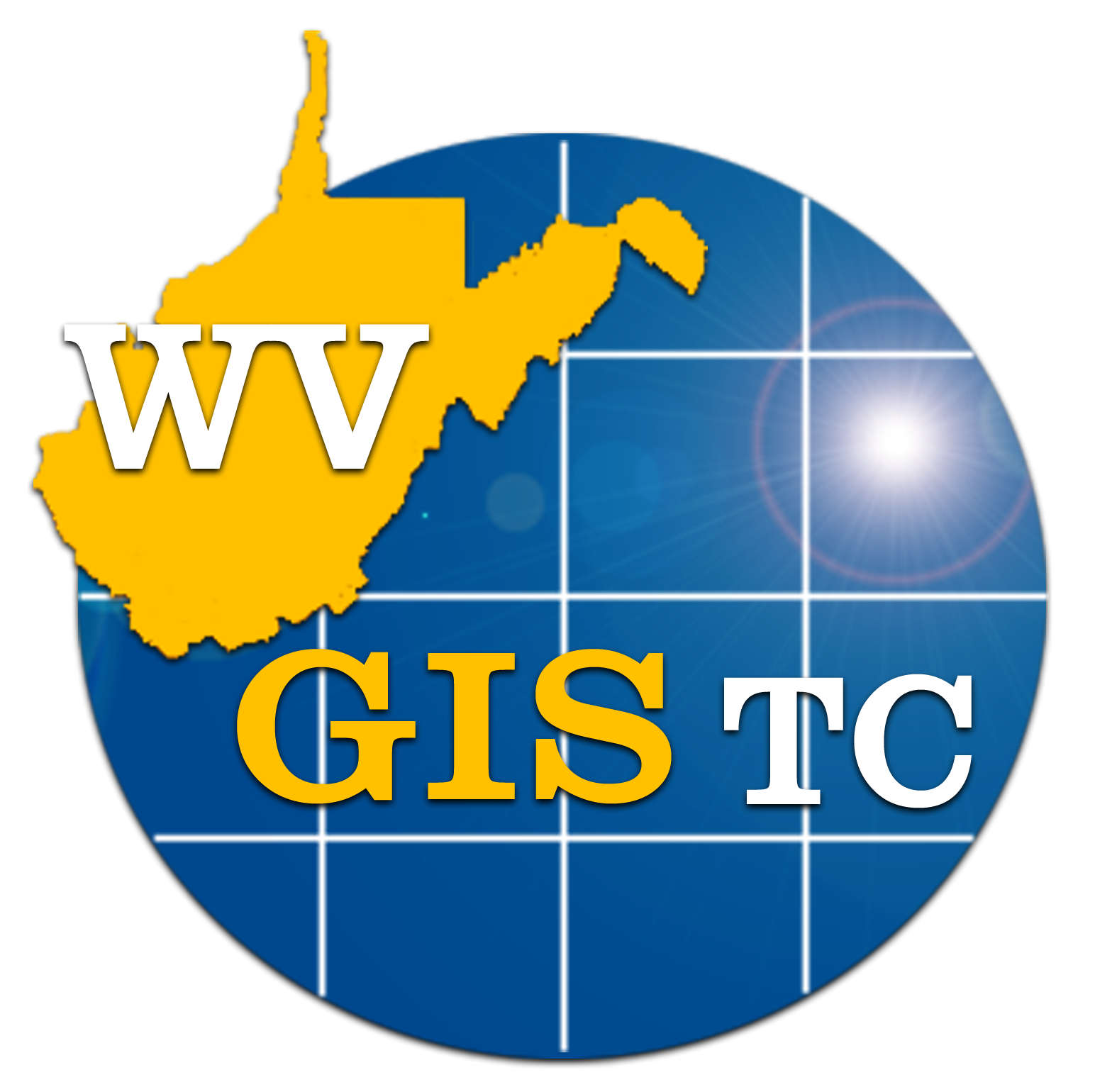 West Virginia GIS
 Technical Center